The Impacted Canine
Dr Ashraf Abu Karaky
Faculty of Dentistry
The University of Jordan
Definition
The upper canine is the second most common tooth after the wisdom teeth to become impacted in the roof of the mouth. 
The canine tooth is crucial in the dental arch and plays an important role occlusion. 
Canine guidance: They are the first teeth that touch when jaws close together, they guide the rest of the teeth into the proper bite. 
They also form the corners of your smile. 
Normally, the upper canines  are the last of the front teeth to erupt into place around age 12.
Early Management
This can cause damage to the roots of the upper front teeth or formation of cysts in the bone around the canine. If a canine tooth gets impacted, every effort is made to allow it erupt into its proper position.
Early detection of teeth that may become impacted is very important. The American Association of Orthodontists recommends an evaluation with a  orthodontic exam and a panoramic x-ray  for all patients before age 8 in order to determine if there are problems with eruption of the adult teeth. By this time, the angulation of the upper canines can be seen and we can predict if there is a chance that they may become impacted.  If detected early, impaction can be prevented in 70-95% of cases. Usually, extraction of the baby canine tooth or treatment with a palatal expander is all that is needed to ensure proper eruption
Management
Surgical Removal
Surgical Exposure
Follow-up
Surgical Removal of Impacted Canines
Associated with a Pathology or adjacent roots resorption
Patient preference
Occlusion
Dental Implants or Bridge 
Poor prognosis for Ortho traction: 
Ankylosis, and abnormal anatomy
Difficult position
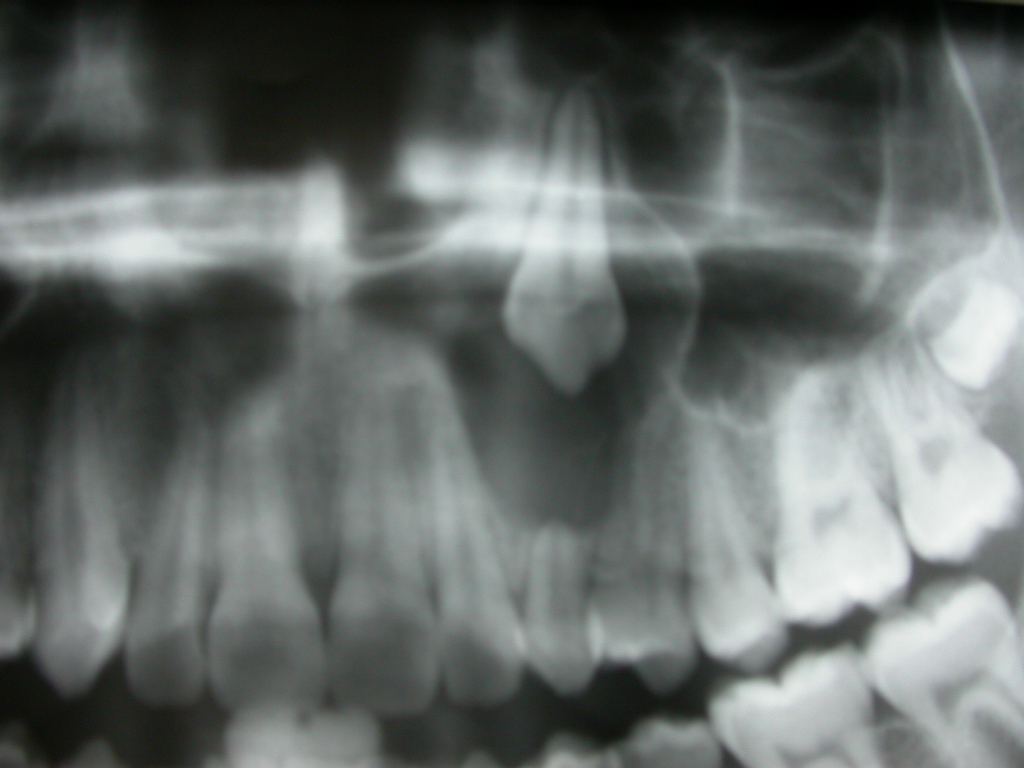 Surgical Removal of Impacted Canines
Location 
Flap
Bone removal
Tooth sectioning
Tooth removal
Closure of flap
Post-operative instructions
Surgical Removal of Impacted CaninesLocation
Palpation
Angle of lateral incisors
X-rays
Parallex technique
Cone Beam 3D CT Scan
Lateral Incisors Inclination
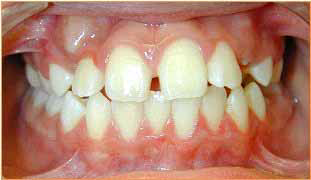 Parallex Technique
Cone Beam CT Scan
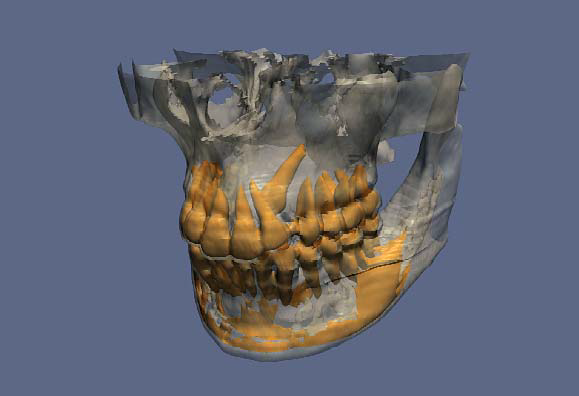 CBCT Scan
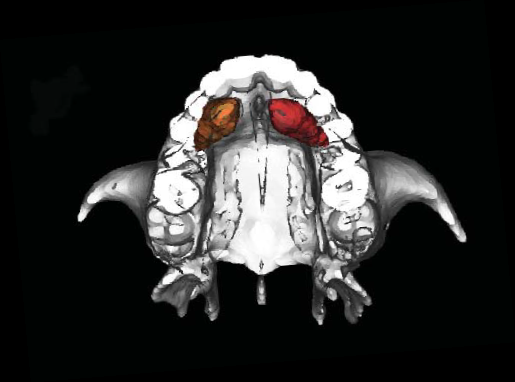 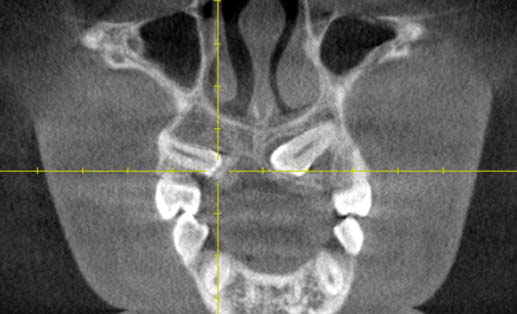 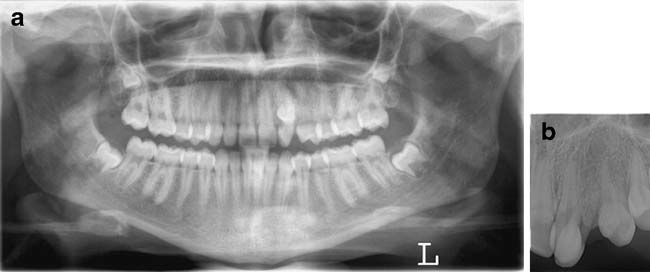 Surgical Removal of Impacted CaninesLabial Position
3 or 2 sided Mucoperiosteal Flap
Gingival flap
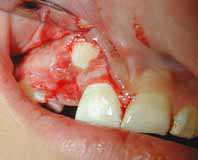 Surgical Removal of Impacted CaninesPalatal Position
Palatal Mucoperiosteal Flap
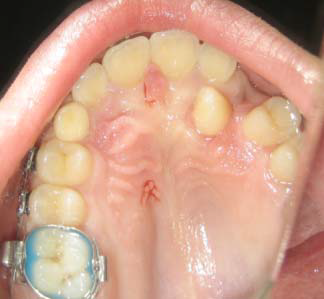 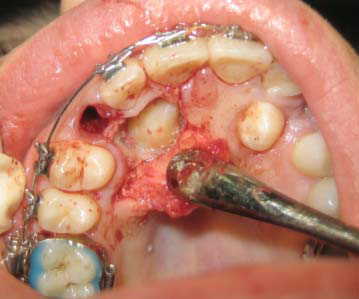 SURGICAL EXPOSURE OF 
IMPACTED CANINES
Surgical Exposure
Indications
Eruption
Surgical ExposureLabial
Window flap
Apical Repositioned Flap
Surgical ExposurePalatal
Window technique
Full Palatal Flap.
Follow Up
Complications of Impacted Maxillary Canines Surgical Extraction
Trauma to adjacent teeth
Oro-nasal and Oro-antral comunications
Bleeding
Nerve injury
Fractures
Other Impacted Teeth
Anatomical structures
Mental foramen, Maxillary sinus, adjacent roots.. Etc
Thank You